Ron Rothblum (Technion)

Joint work with Prashant Vasudevan (NUS)
Collision Resistant Hash Functions
Shrinking function but computationally hard to find collisions (although they are abundant!)
Multi-Collision Resistant Hash Functions
Maybe easy to find pairwise collisions but still hard to find 3-way (or more) collisions?
Multi-Collision Resistant Hashing
Main Result
Prior Work
Bird’s Eye View of the Proof
Crypto 101
B
A
Construction:
Crypto 101
B
A
A
Construction:
Crypto 101
B
A
A
Construction:
A
Crypto 101
A
B
A
A
Construction:
Crypto 101
A
B
A
A
Construction:
Security 
Reduction:
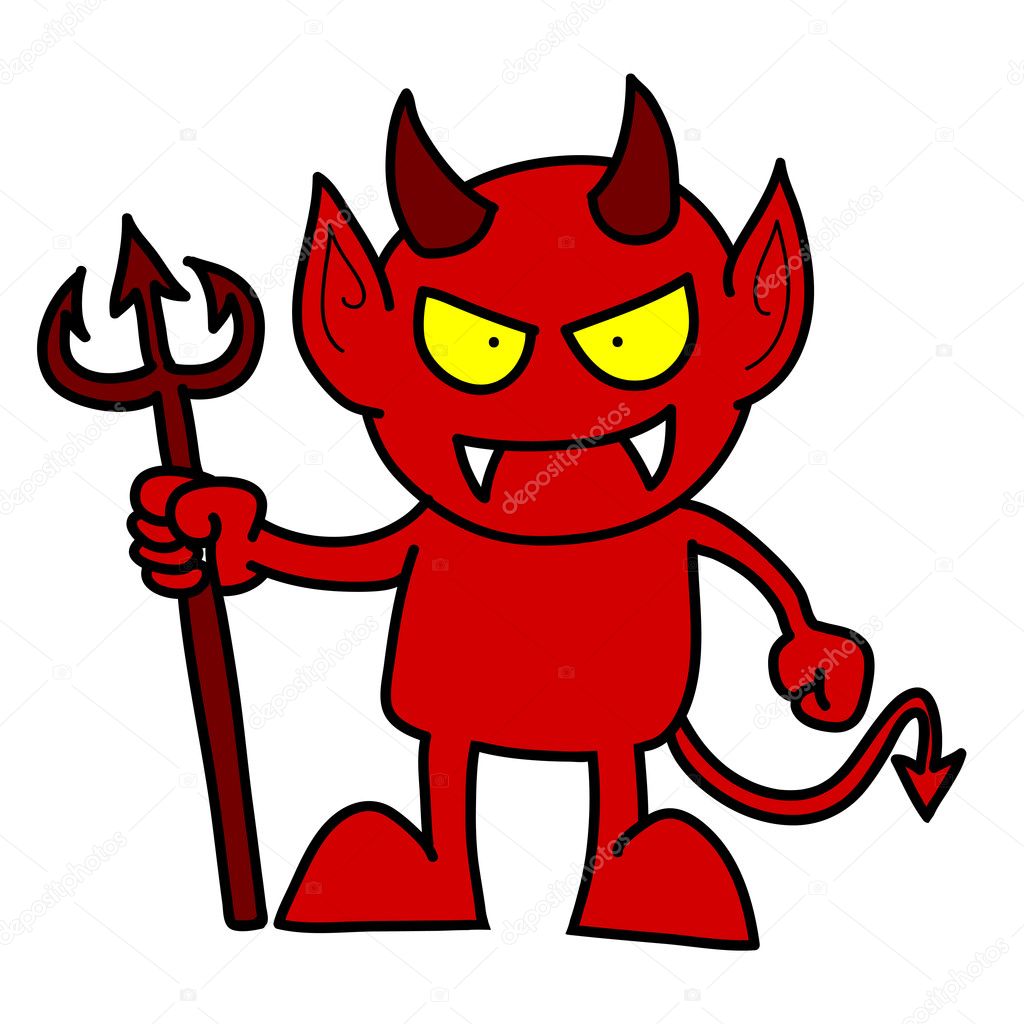 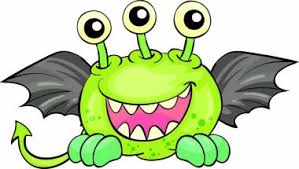 Crypto 101
A
B
A
A
Construction:
Security 
Reduction:
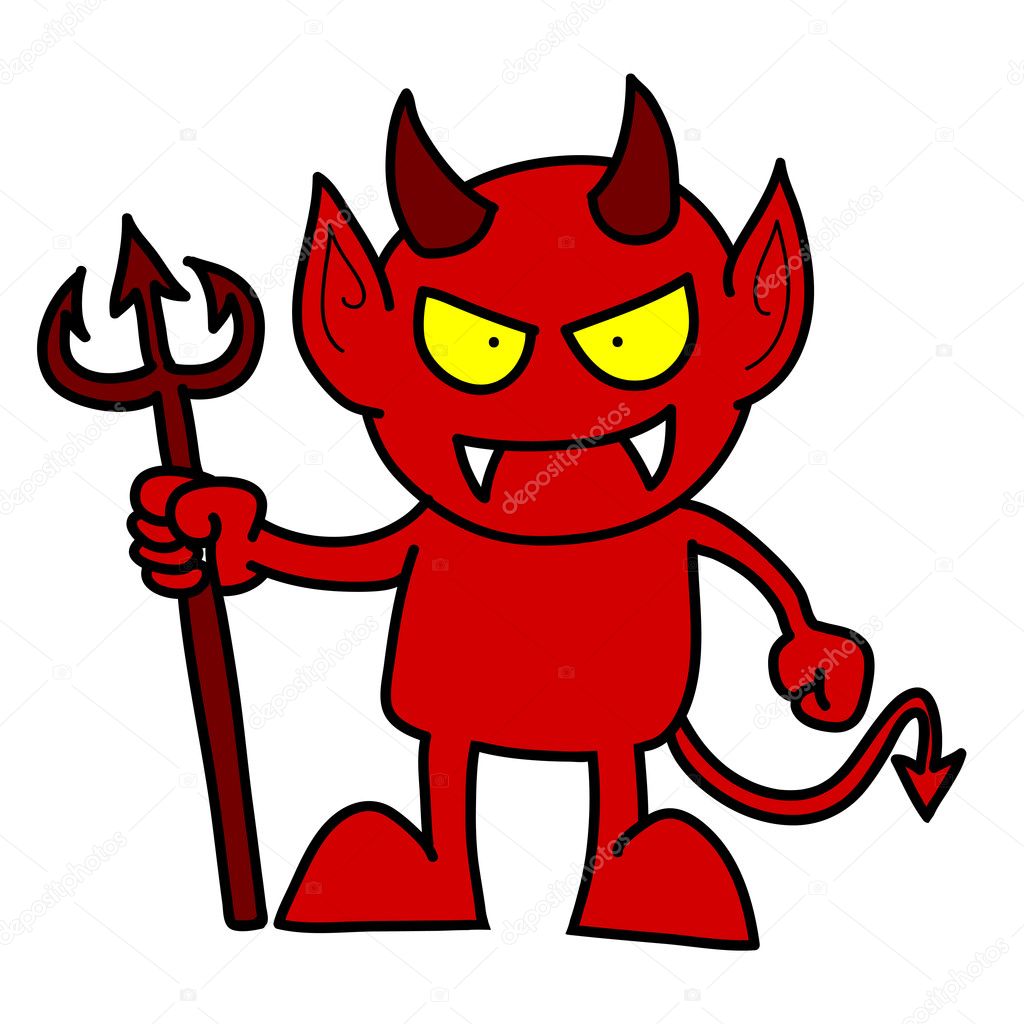 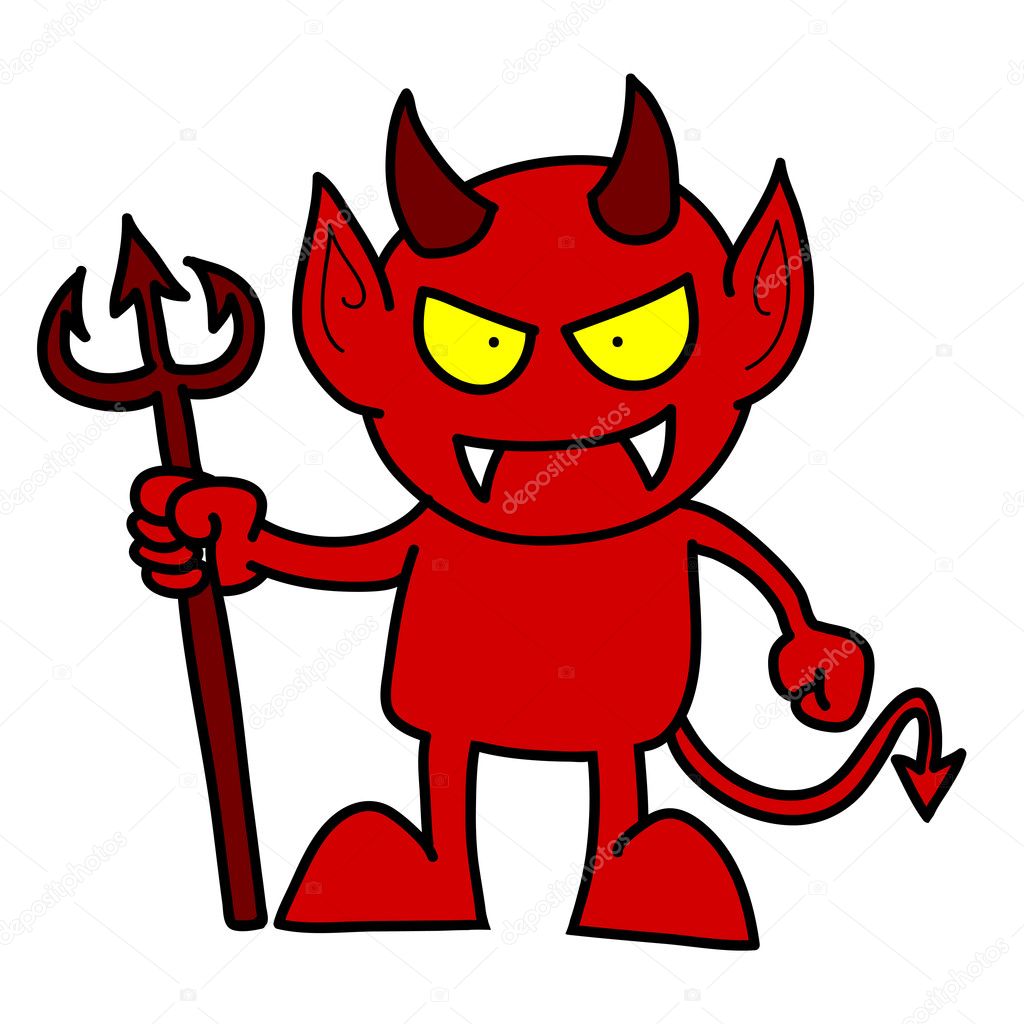 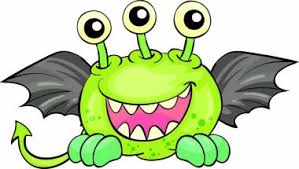 Crypto 101
A
B
A
A
Construction:
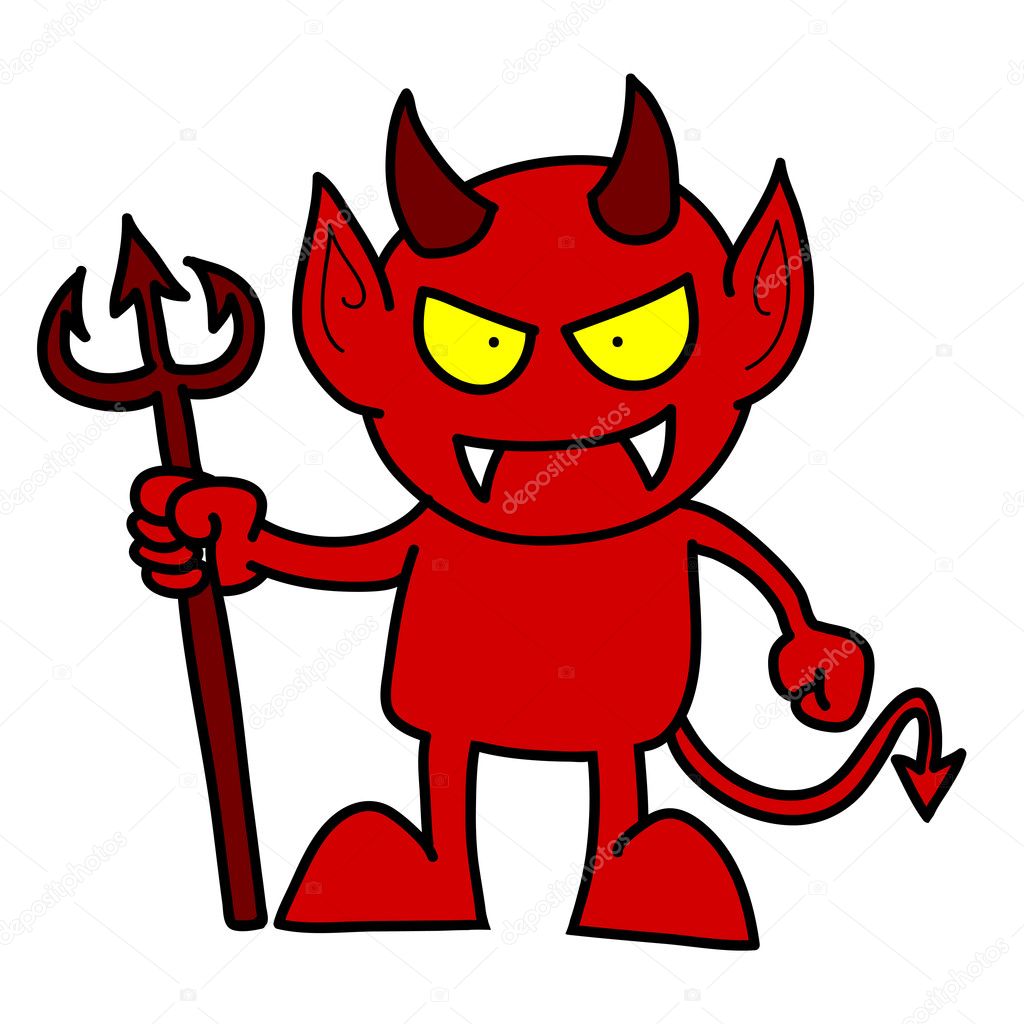 Security 
Reduction:
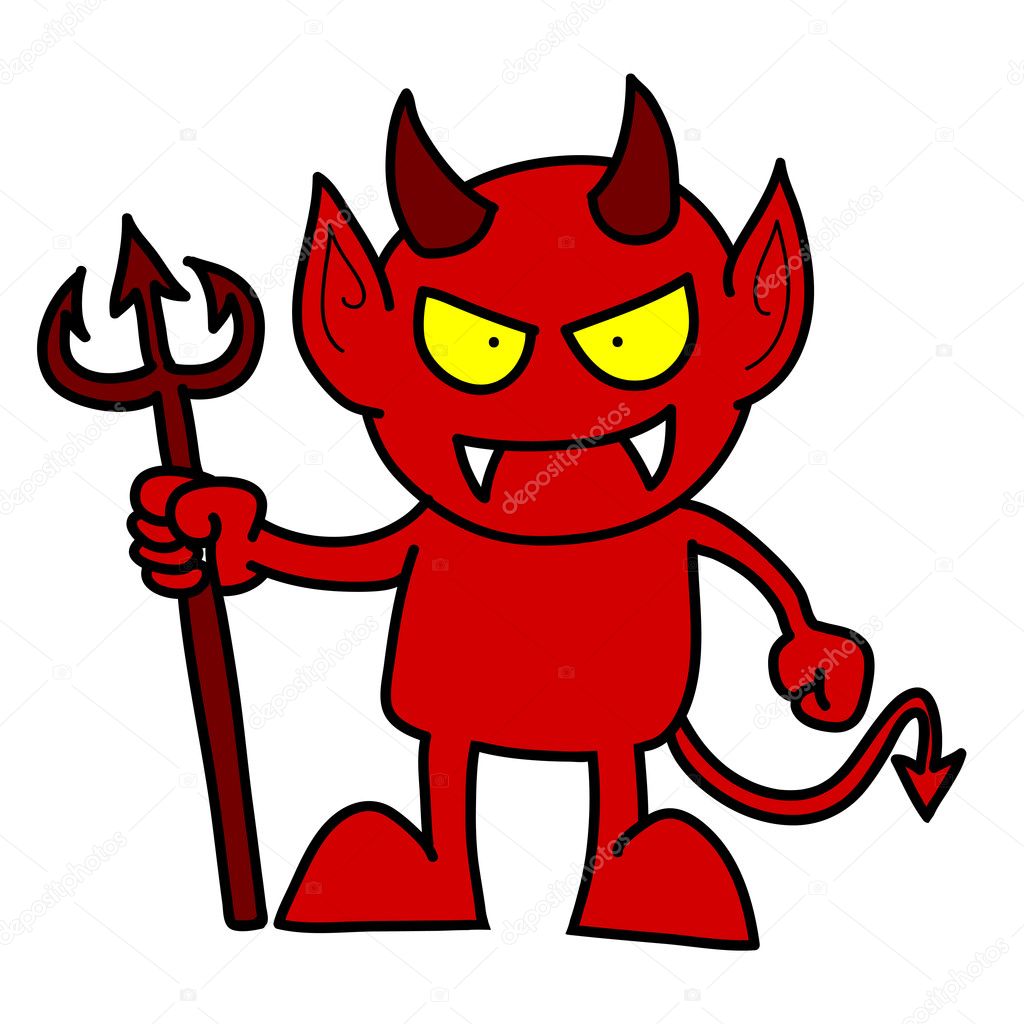 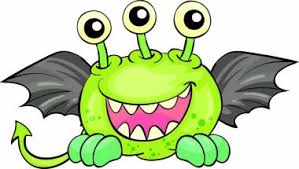 Crypto 101
A
B
A
A
Construction:
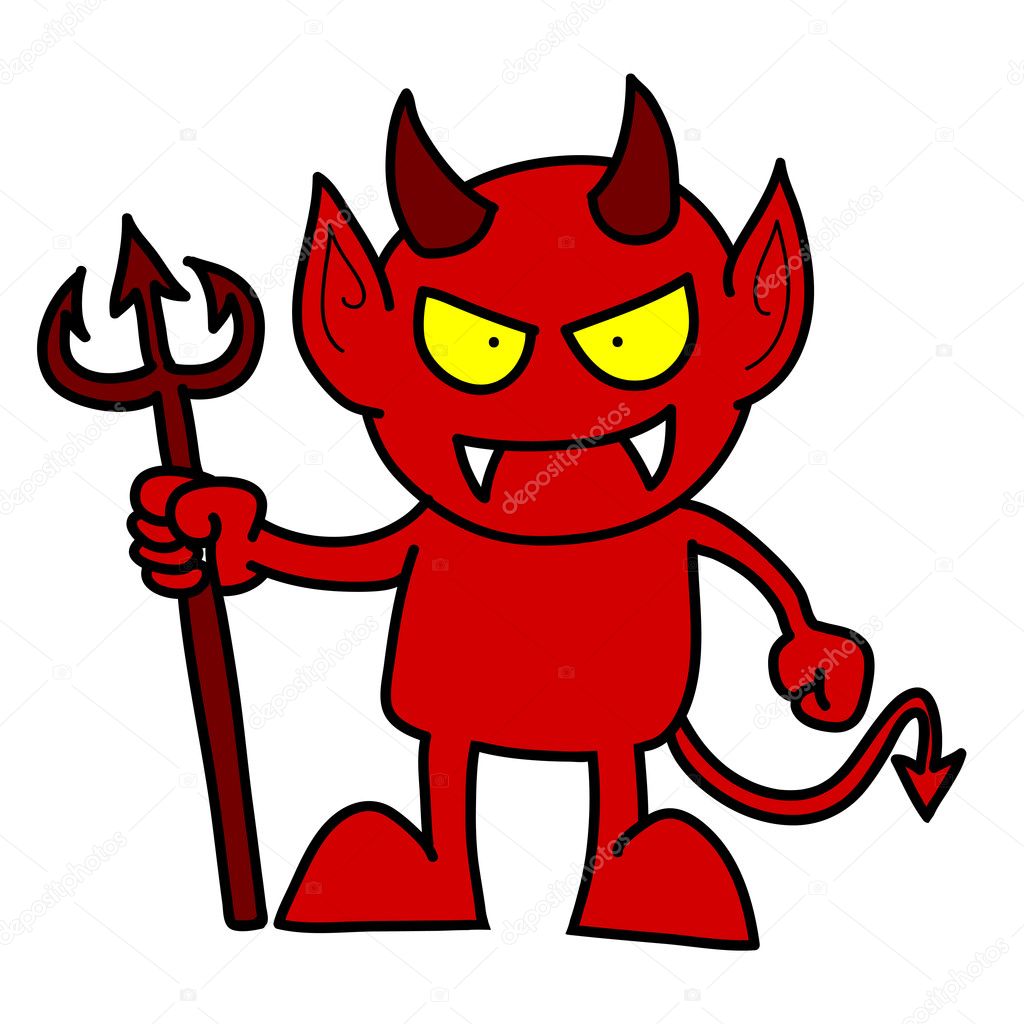 A
Security 
Reduction:
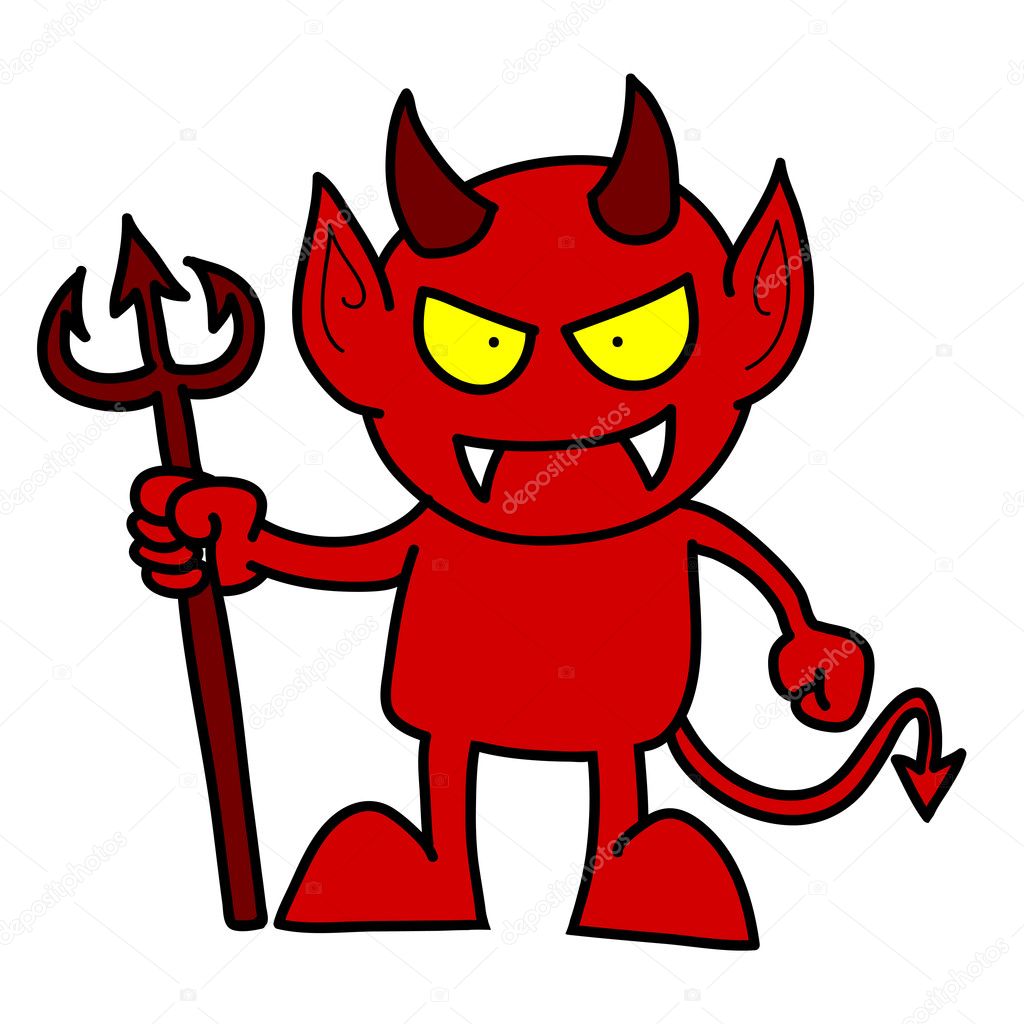 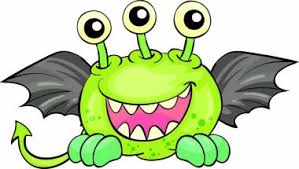 Our Approach (following [KY18])
MCRH
Works? Great!
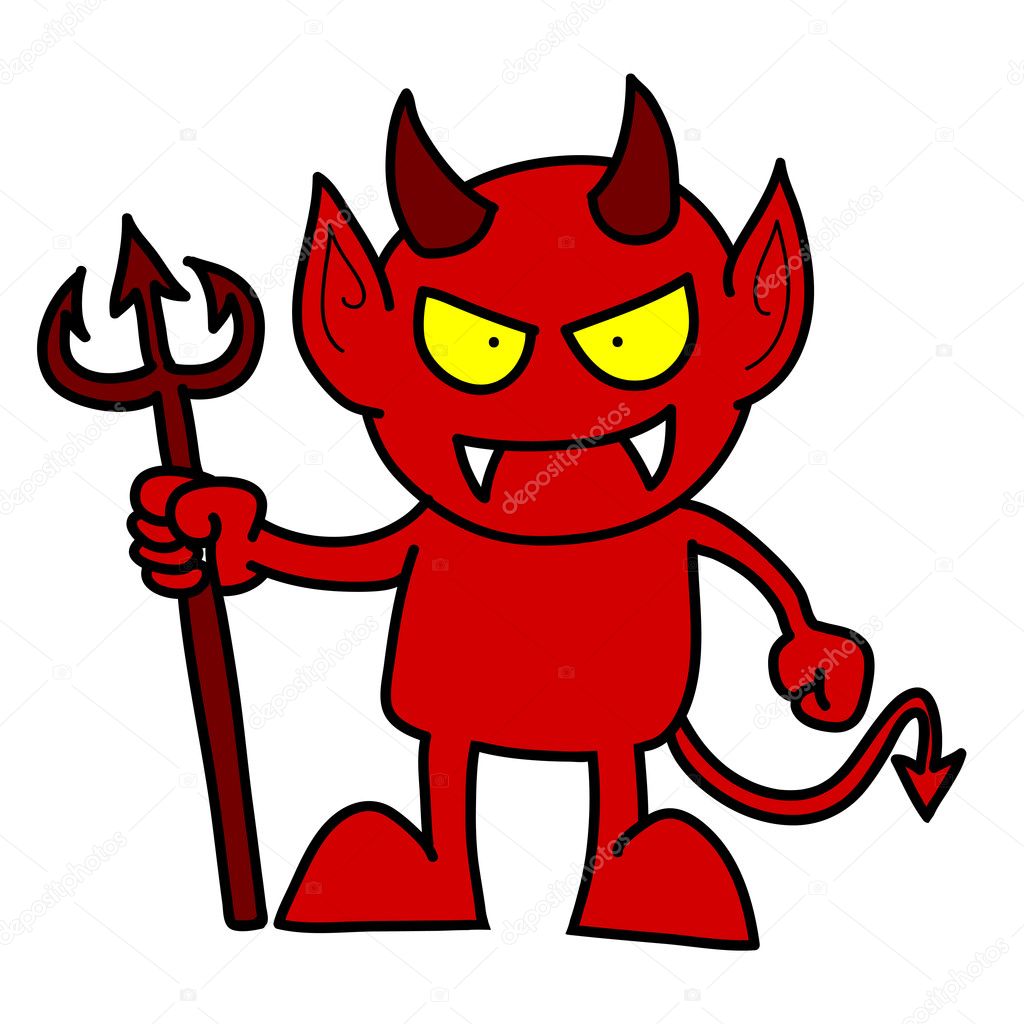 MCRH
Candidate CRH
MCRH
CRH!
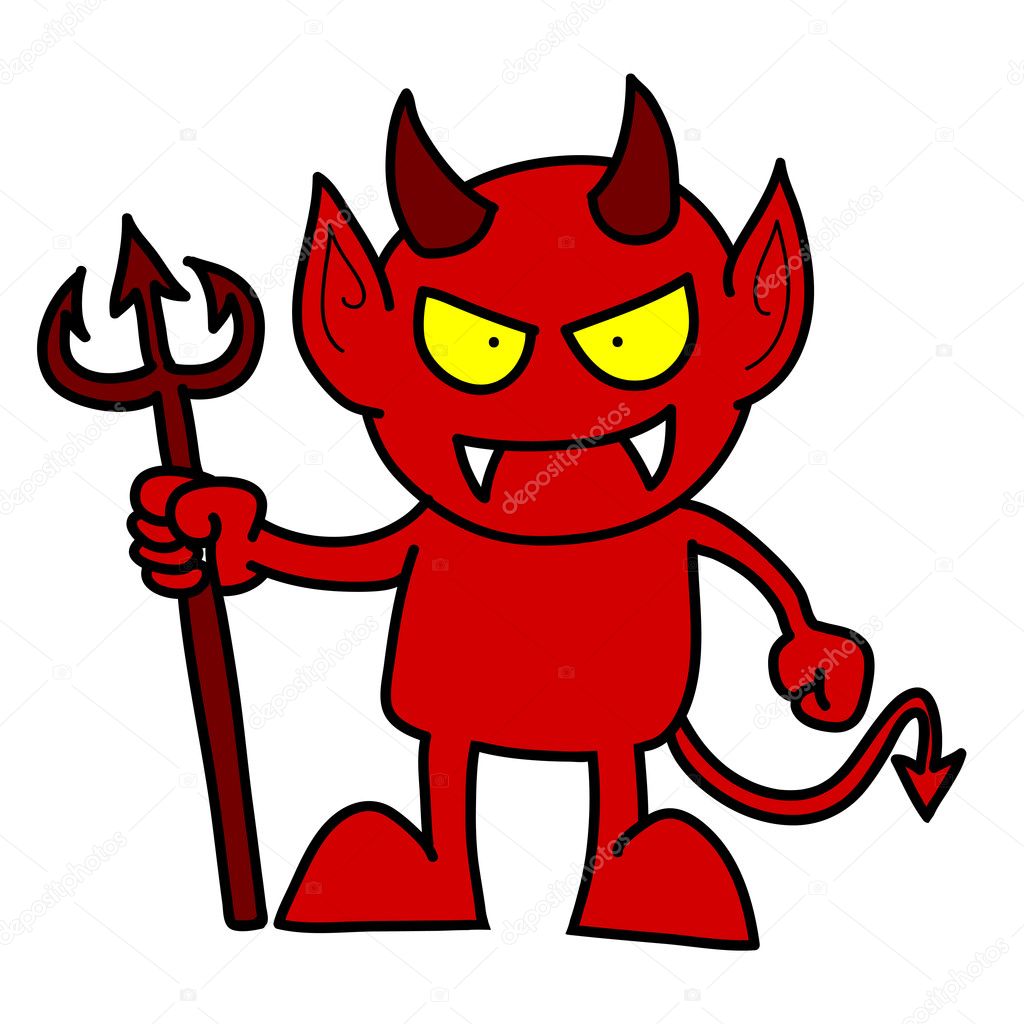 Reprecussions of Proof Strategy
Main Result
Worm’s Eye View of the Proof
A new CRH
A 4-way collision?
A 3-way collision!
Shrinkage?
Dealing with Imperfections
Main Result
Open Questions